Туреччина –
Країна-казка
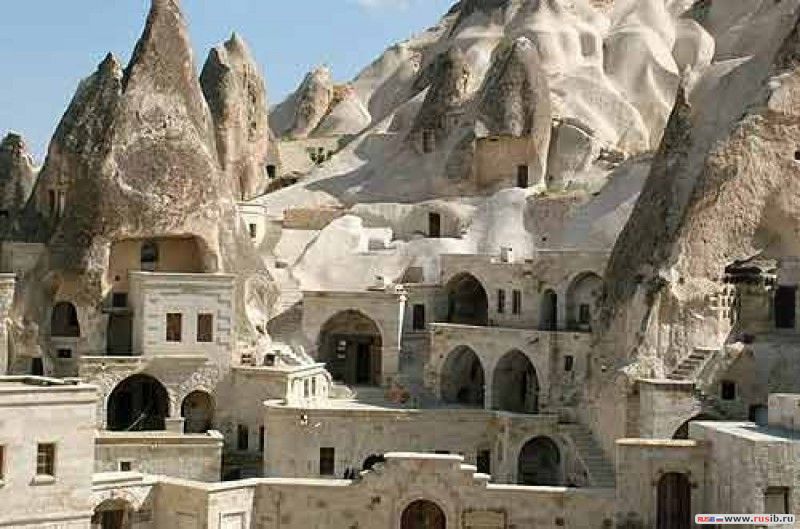 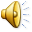 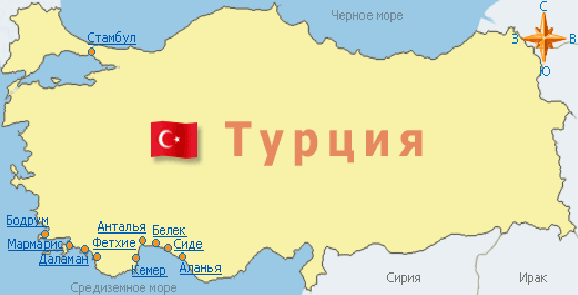 Туре́ччина (тур. Türkiye), офіційна назва Турецька Республіка (тур. Türkiye Cumhuriyeti) — країна, розташована між Чорним іСередземним морями, межує на сході з Вірменією, Грузією й Іраном, на південному сході з Іраком і Сирією, на заході з Грецією йЕгейським морем, на північному заході з Болгарією.
На території країни, крім турків, проживають значною мірою курди (біля 12 млн.осіб),вірмени, греки, араби, лази, аджарці, євреї, ассирійці, болгари, албанці, боснійці, хорвати.
Символи країни
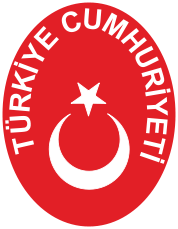 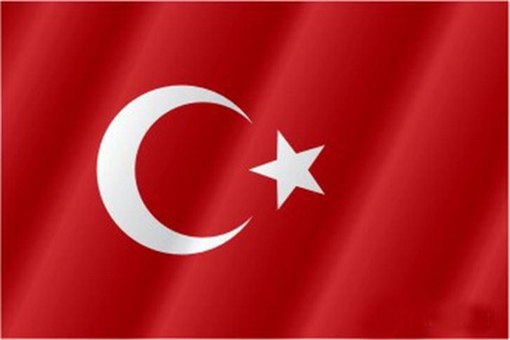 Червоний колір турецького прапора бере початок від Умара, правителя Арабського халіфату у 634—644 р. і завойовника Палестини, Єгипту і Месопотамії. У XIV ст. червоний колір став кольором Оттоманської імперії. Півмісяць із зіркою — символ ісламу.
в країні немає офіційно затвердженного герба. Замість герба багатьма державними установами використовується напівофіційна емблема - червоний еліпс, на якому зображено вертикально орієнтований півмісяць і зірка над ним.
Населення
Населення Туреччини (по оцінці на 1998 рік) складає близько 64566500 чоловік, середня щільність населення близько 83 чоловік на км2. Найбільш висока щільність - у Стамбулі і прибережних регіонах. Етнічні групи: турки - 80%, курди - 17%, греки, араби, вірмени, євреї. Середня тривалість життя (на 1998 рік): 65 років - чоловіки, 69 років - жінки. Рівень народжуваності (на 1000 чоловік) - 21,4. Рівень смертності (на 1000 чоловік) - 5,3.
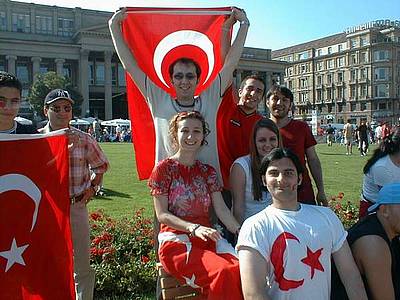 Визначні місця
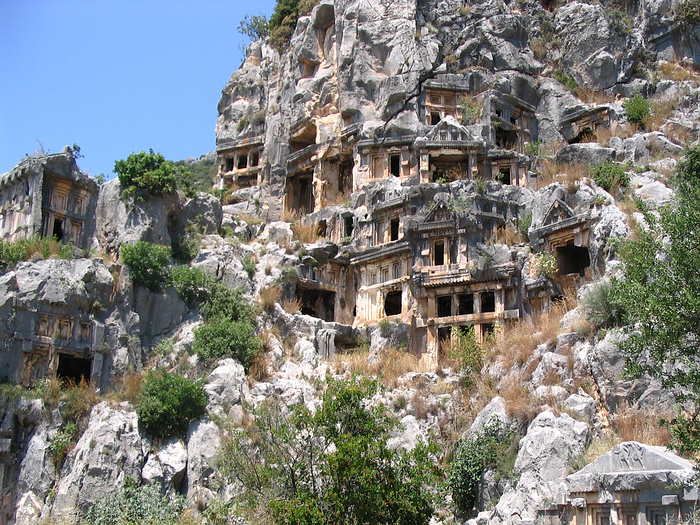 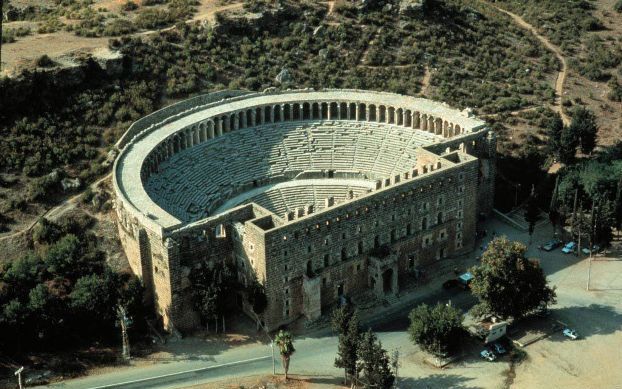 Аспендос
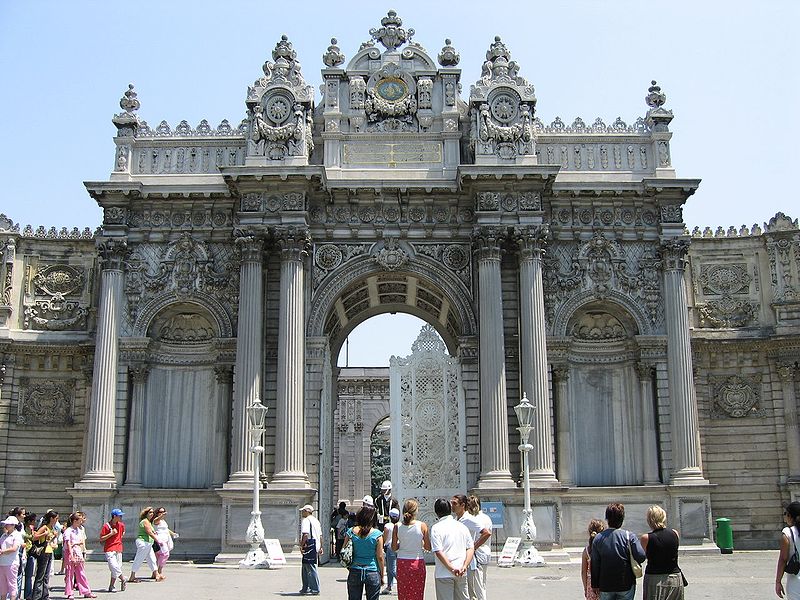 Демре (Міра)
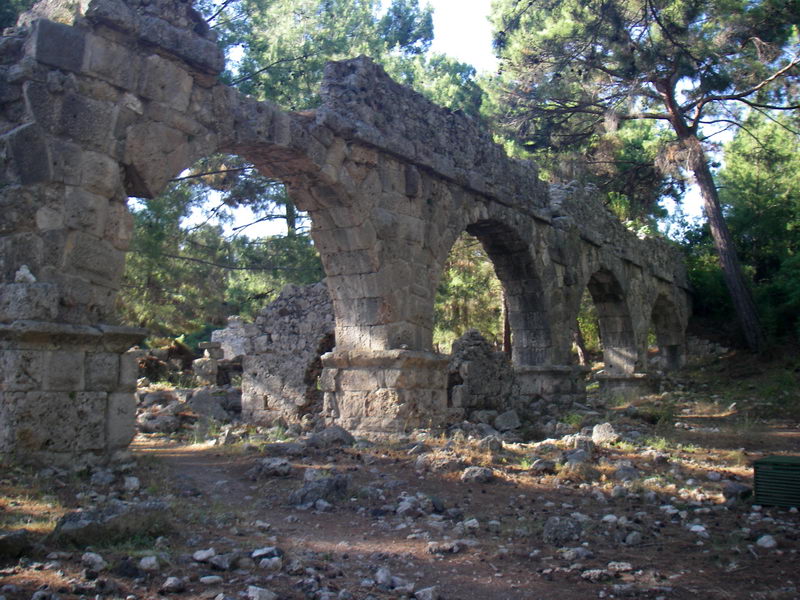 Кон ’ я
Фазеліс
Релігія в Туреччині
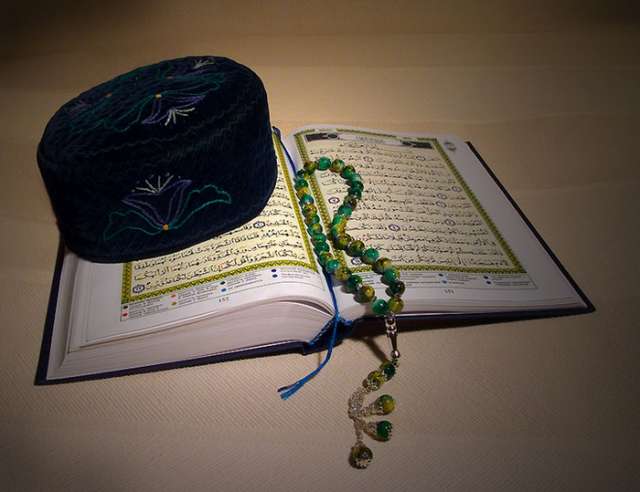 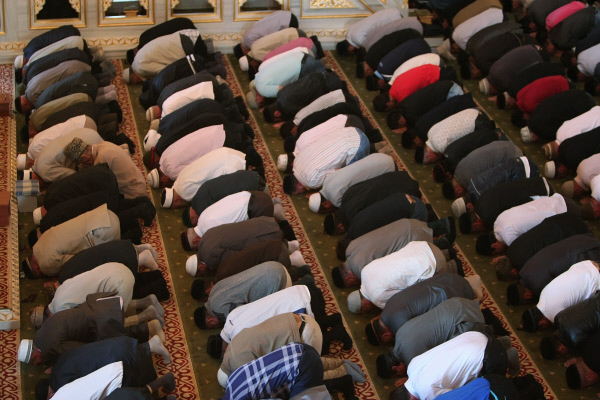 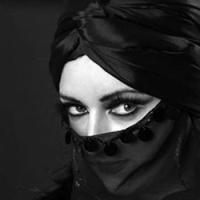 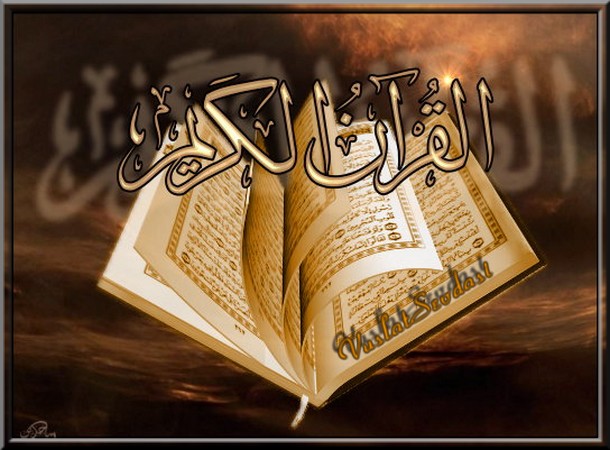 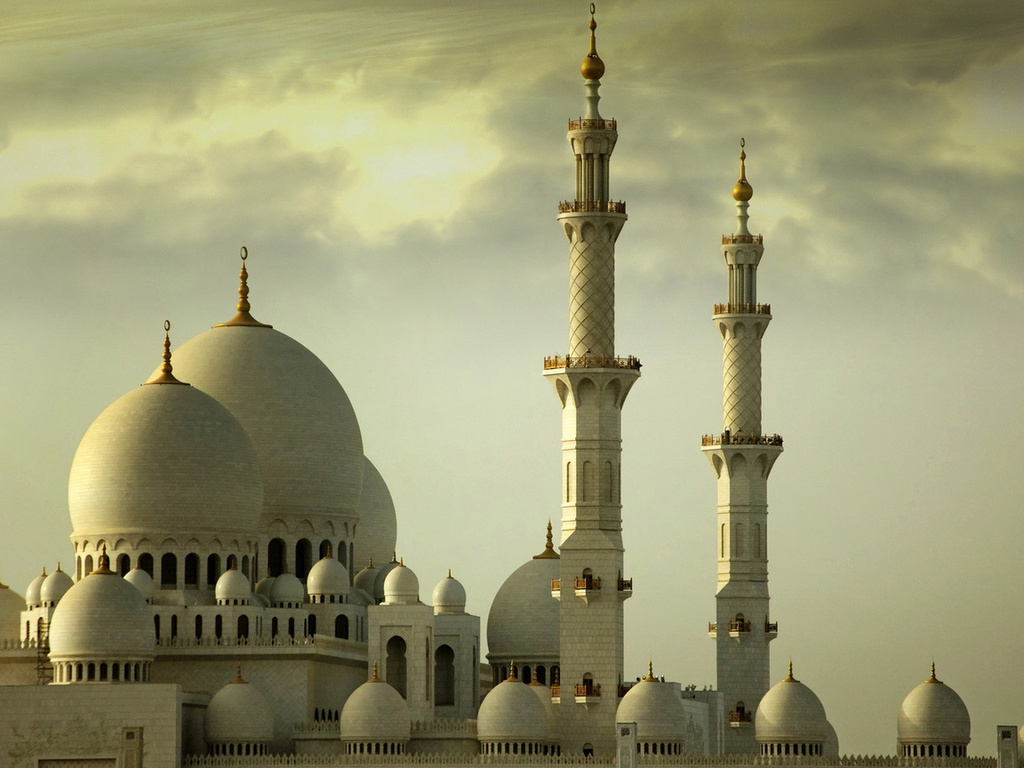 Туреччина одна з небагатьох мусульманських країн, де релігія відділена від світської влади. У 1928 року указом першого президента країни Мустафи Кемаля Ататюрка іслам престал вважатися державною релігією. Але, незважаючи на це, іслам залишився головною релігією країни і 99% населення Туреччини вважають себе мусульманами. Переважна більшість мусульман тут складають суніти 75% населення, це найпоширеніше протягом ісламу не тільки в Туреччині, але і у всьому світі.
Національні турецькі особливості
За мусульманською традицією, входячи в мечеть, у приватний будинок, треба зняти взуття. Турки відрізняються чесністю, ввічливістю. Бесіда не повинна починатися з основної теми, необхідно виявити стриманість. Туркам буде приємно, якщо кілька фраз будуть вимовлені на їхній рідній мові.
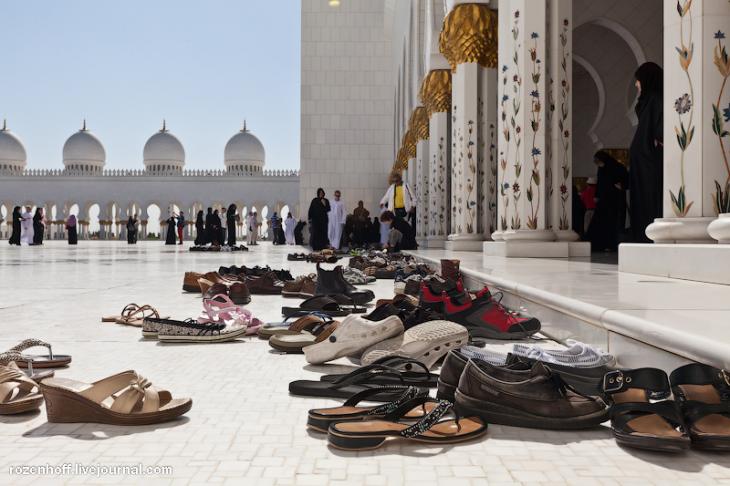 Національна кухня
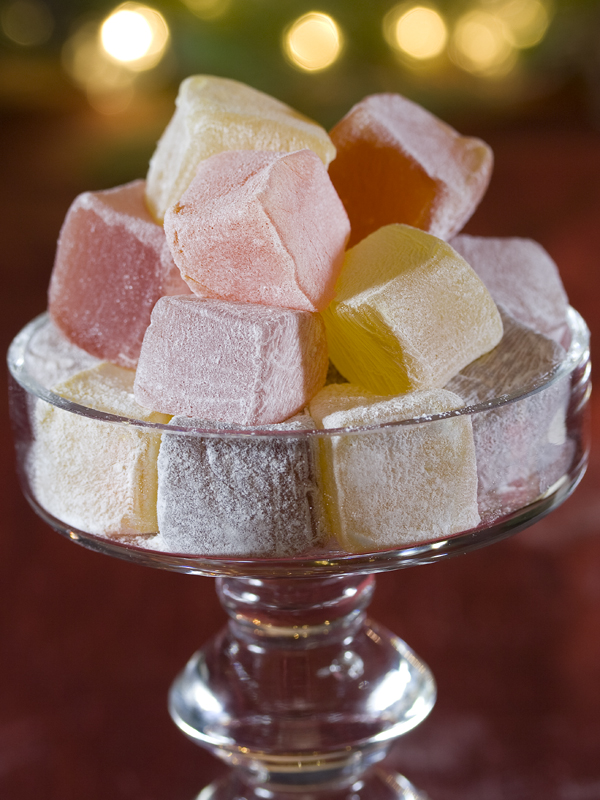 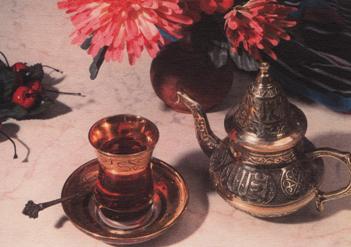 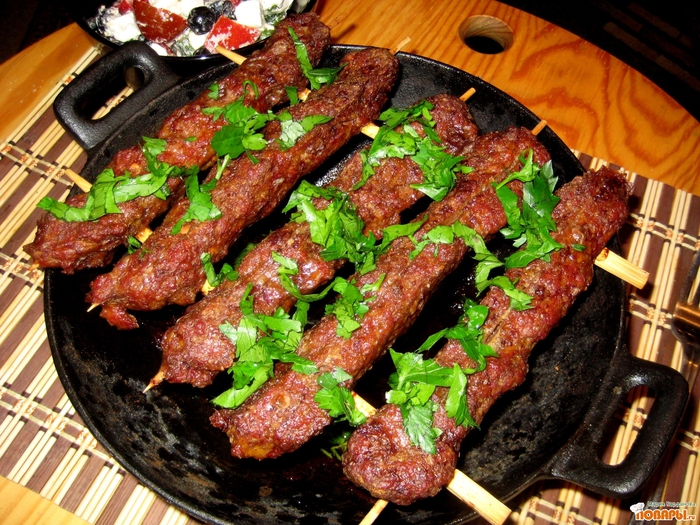 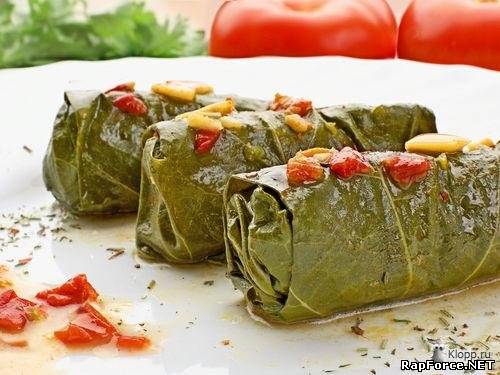 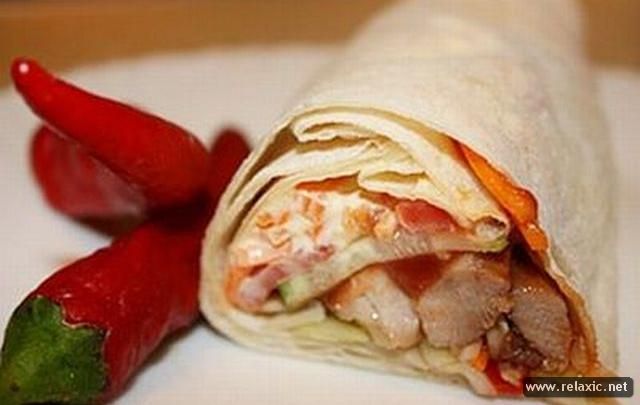 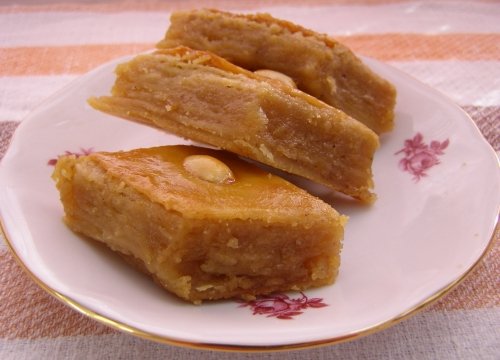 Танці турецького народу
Популярнейший танець у Туреччині — танець живота. Танець живота безпосередньо пов'язаний з розвитком культу Богині Родючості, Богині-Матері. У різних народів ця богиня називалася по-різному: Анахіта, Ісида, Іштар, Афродіта.
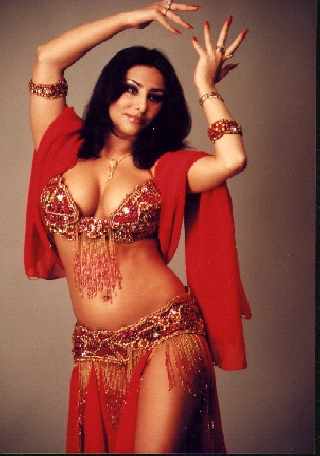 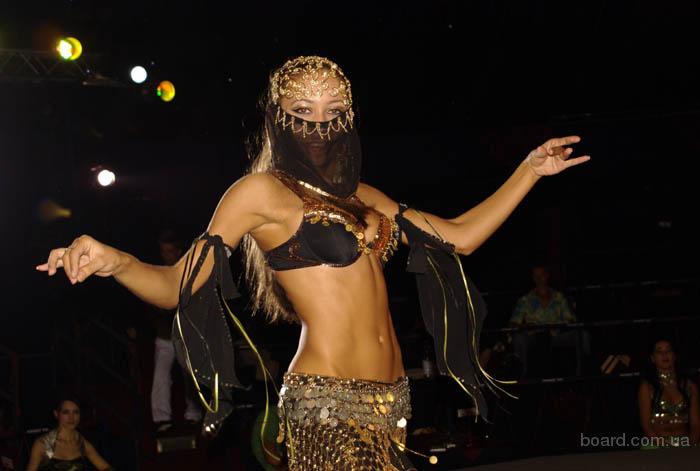 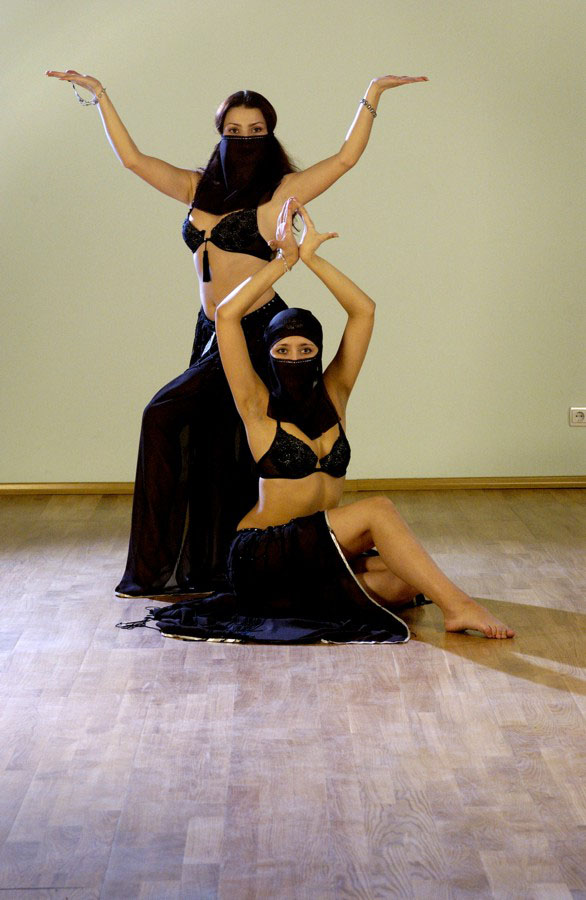 Національні свята
1 січня — Новий рік.
23 квітня — Міжнародне дитяче свято і день Суверенітету.
19 травня — День пам'яті Ататюрка і Свято Спорту і Молоді.
23 травня — (відмічається тільки в Стамбулі) взяття міста османами. Робочий день.
30 серпня — День Перемоги
29 жовтня — День Утворення Республіки.
10 листопада в 9 год. 05 хв. — країна шанує пам'ять Кемаля Ататюрка хвилиною мовчання.
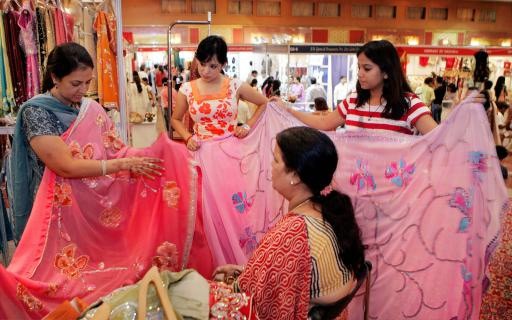